Кримінальне право. Поняття злочину
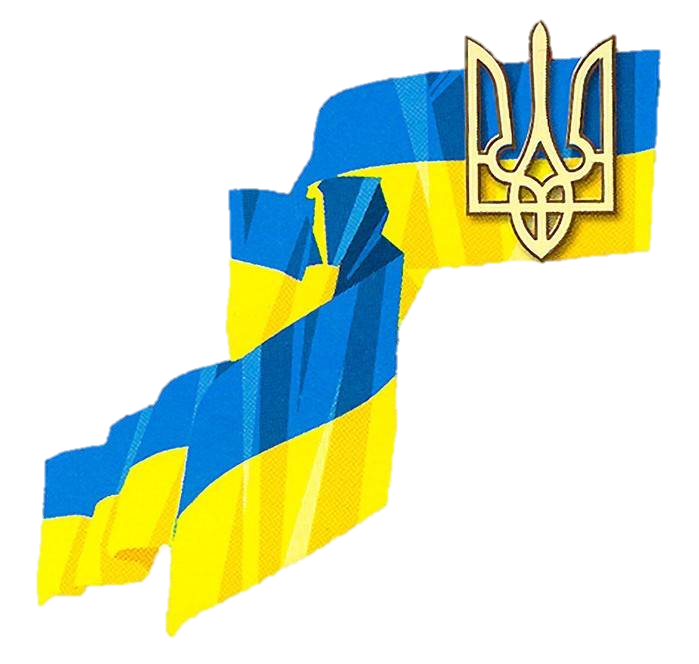 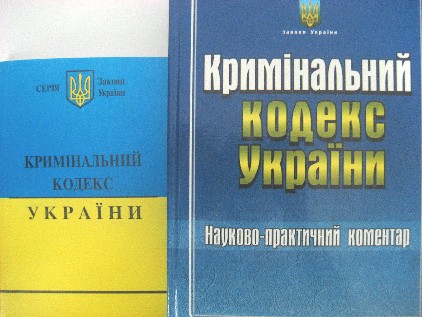 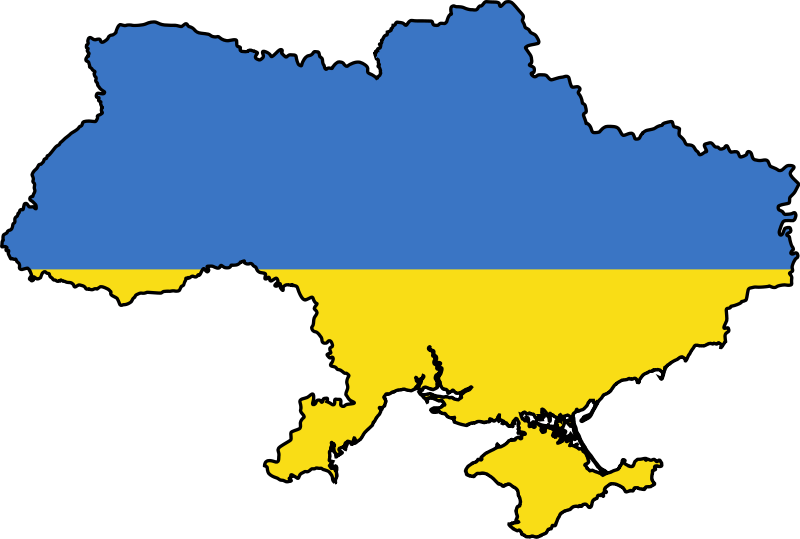 Презентацію 
виконав учень 10-Б класу
Пащенко Олександр
Кримінальне право
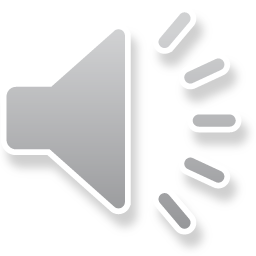 Кримінальне право - це система юридичних норм,прийнятих Верховною Радою України,у яких визначається,які суспільно небезпечні діяння є злочинами і які покарання мають застосовуватися до осіб,що їх вчинили.
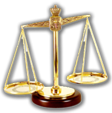 Суб'єкти кримінальних правовідносин-це особи,які вчинили злочин,і держава в особі правоохоронних органів.
Предмет правового регулювання  у кримінальному праві
Метод правового регулювання відносин,що виникають у зв'язку з вчиненням злочину
Становлять кримінально-правові відносини,що виникають у зв'язку з вчиненням злочину і застосуванням за це певних покарань
Це метод правової охорони суспільних цінностей і відносин у вигляді застосування покарання
Функції кримінального права
Охоронна
Виховна
Превентивна
Джерела кримінального права України:
Склад  злочину - це сукупність встановлених кримінальним законом об'єктивних і суб'єктивних ознак,які характеризують злочин.
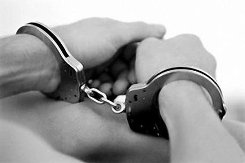 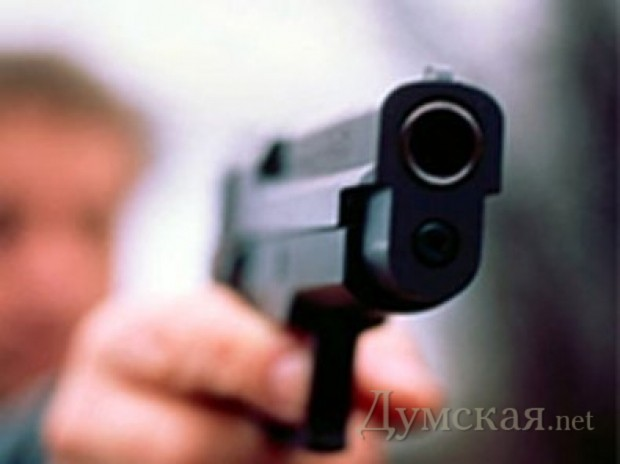 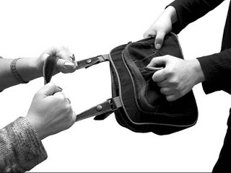 Факультативні ознаки об'єктивної сторони злочину:
Певна територія,де відбувається суспільно небезпечне діяння і настають його суспільно небезпечні наслідки.
Місце
Місце
Час
Час
Певний відрізок часу,протягом якого відбувається суспільно небезпечне діяння.
Обста-новка
Обста-новка
Конкретні умови,за яких вчиняється злочин.
Засоби
Засоби
Предмети матеріального світу,що застосовуються злочинцем при вчинені суспільно небезпечного діяння.
Способи
Сукупність прийомів та методів,що використовуються при вчинені злочину.
Ознаки суб'єктивної сторони злочину:
Умисел
Прямий
Непрямий
Необережність
Злочинна самовпе-вненість
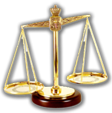 Злочинна недбалість
Види злочинів
Залежно від об'єкта посягання
Проти держави
Проти власності
Проти особи
За формою вини
Умисні
необережні
Якщо за критерій береться корислива мета
Корисливі
некорисливі
Злочини
Залежно від моменту закінчення злочину
Закінчені
незакінчені
Невеликої тяжкості
Середньої 
Тяжкі
Особливо тяжкі
За тяжкістю злочину
Стадії вчинення злочину
Готування до злочину
Замах на злочин
Закінчений злочин
Готування до злочину
Діяння
Приклади
Придбання отрути з метою вбивства
Підшукування засобів
Переобладнання мисливської рушниці в обріз
Пристосовування засобів
Підшукування співучасників
Втягнення у злочин інших осіб шляхом підкупу
Змова
Організація групи(не менше 2 осіб)
Усунення перешкод
Пошкодження замка перед пограбуванням
Інше умисне створення умов
Виведення з ладу засобів зв'язку
Закінчений злочин – діяння, яке      містить усі ознаки складу злочину.
    Добровільною відмовою при незакінченому злочині є остаточне припинення особою з власної волі готування до злочину ,якщо при цьому вона усвідомлювала можливість доведення злочину до кінця.
Ознаки співучасті у злочині
Об'єктивні
Суб'єктивні
Поінформованість кожного з учасників злочину про дії інших учасників
Участь у злочині двох або більше осіб
Участь у злочині двох або більше осіб
Співучасть можлива у скоєнні злочину шляхом як дії,та к і бездіяльності
Співучасть можлива у скоєнні злочину шляхом як дії,та к і бездіяльності
Умисний характер діяльності всіх співучасників
Спільність дій учасників злочинів,наявність єдиного злочинного результату
Спільність дій учасників злочинів,наявність єдиного злочинного результату
Поінформованість про мотив і мету вчинення злочину
Причиновий зв’язок між діянням кожного учасника злочину і єдиним злочинним результатом